Дидактическая игра «Кому что нужно для работы»
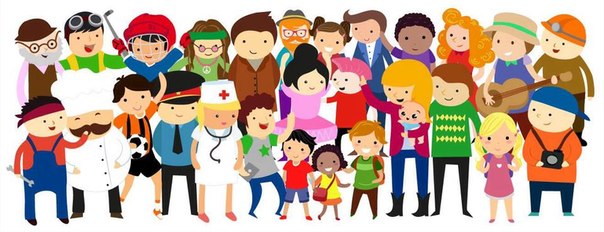 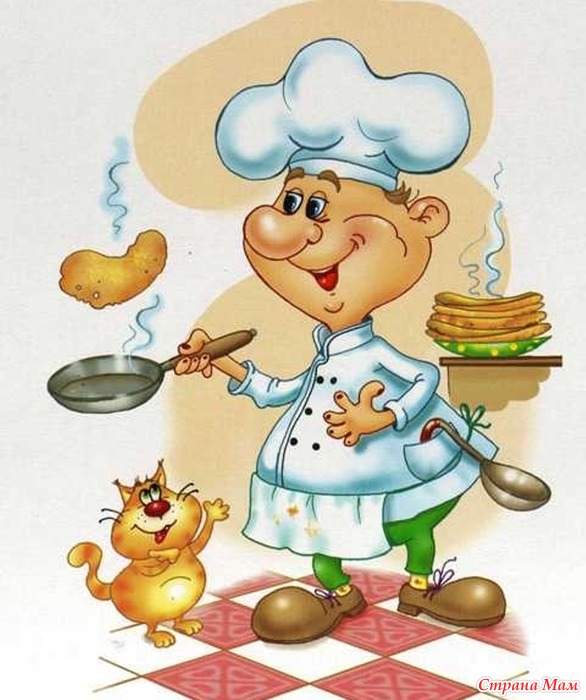 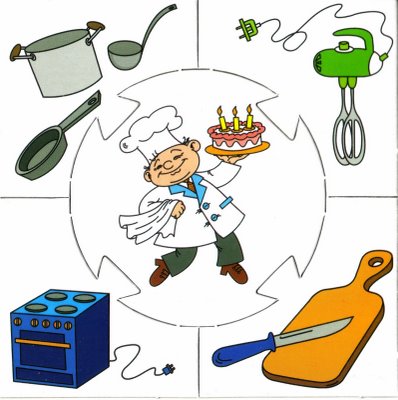 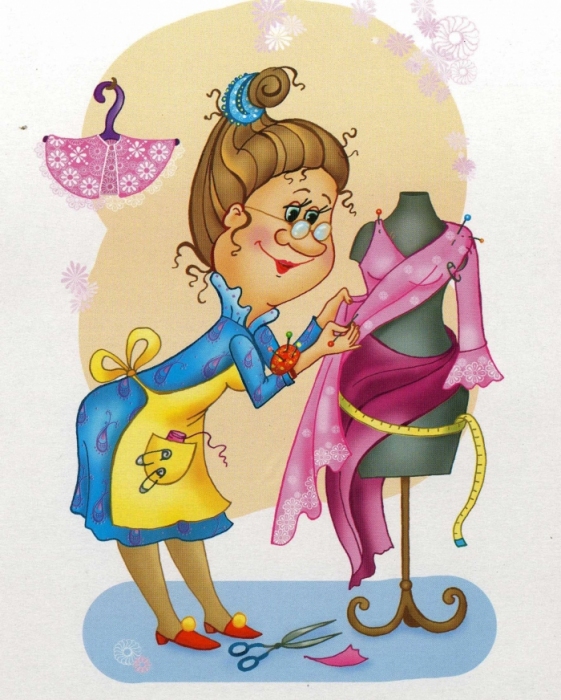 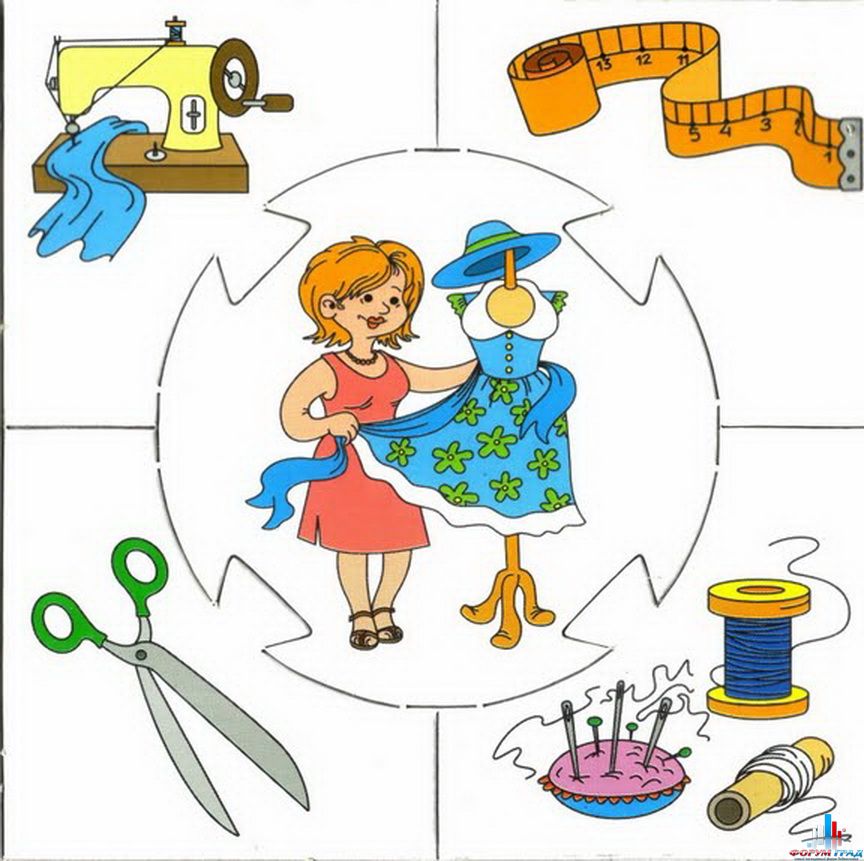 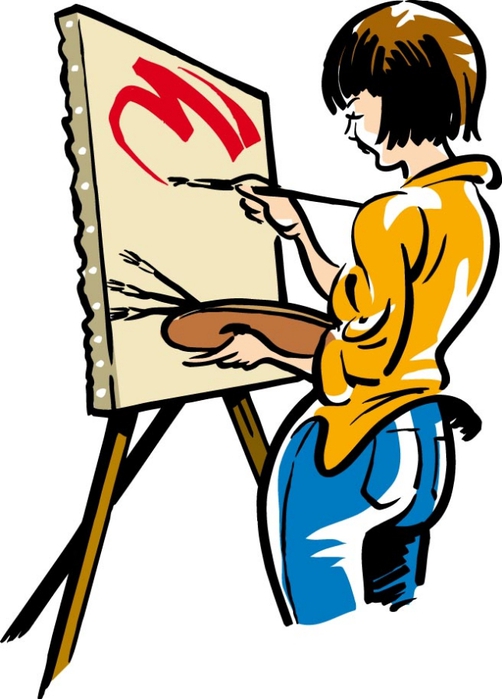 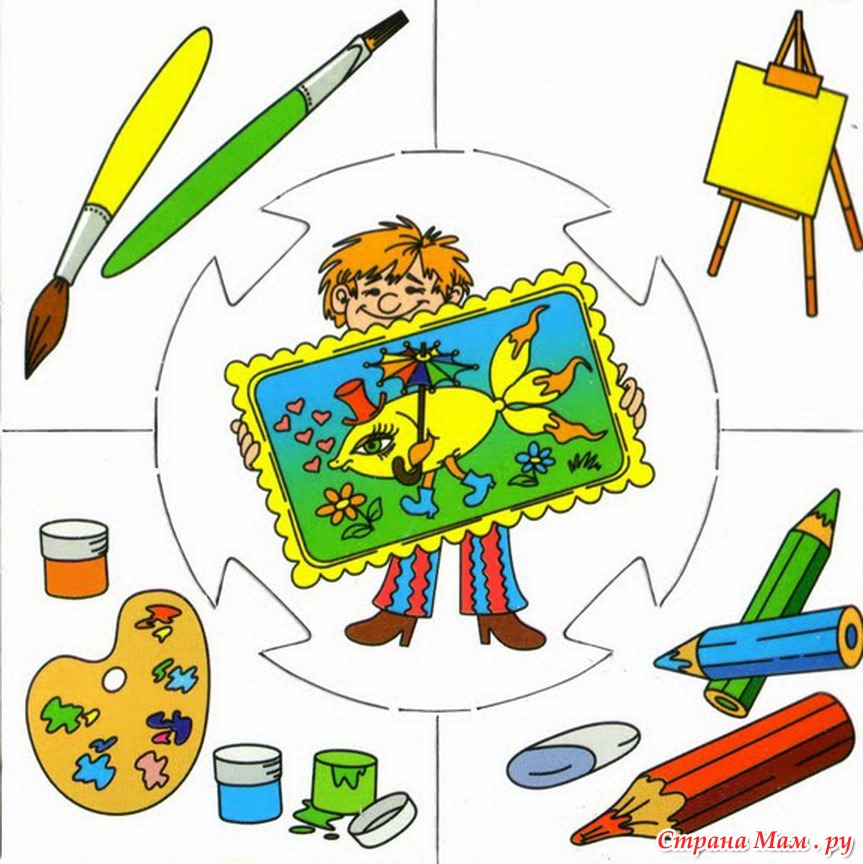 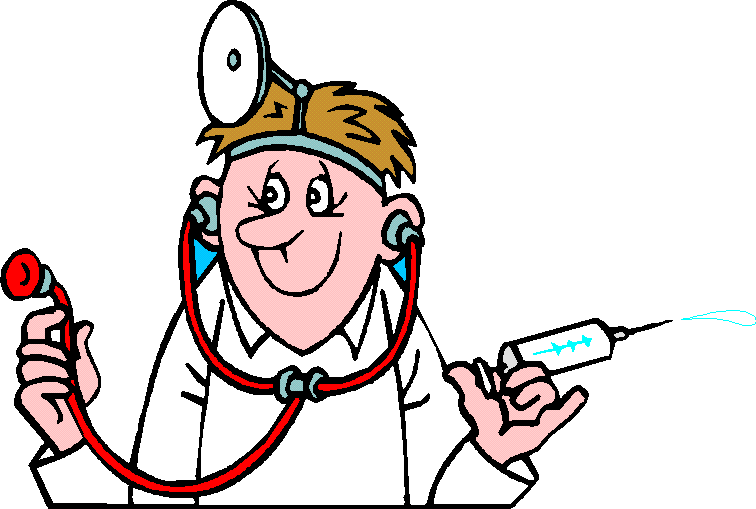 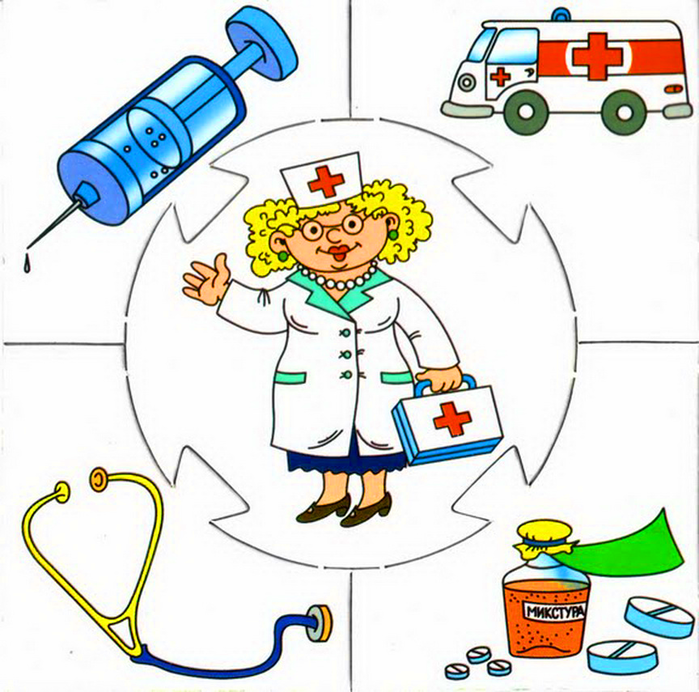 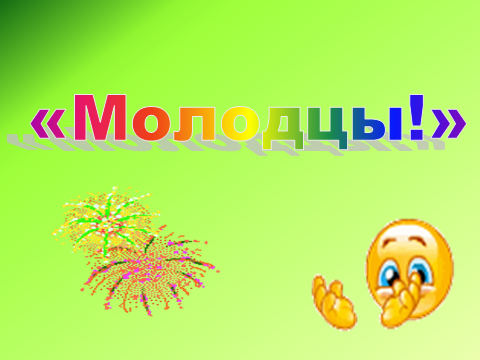